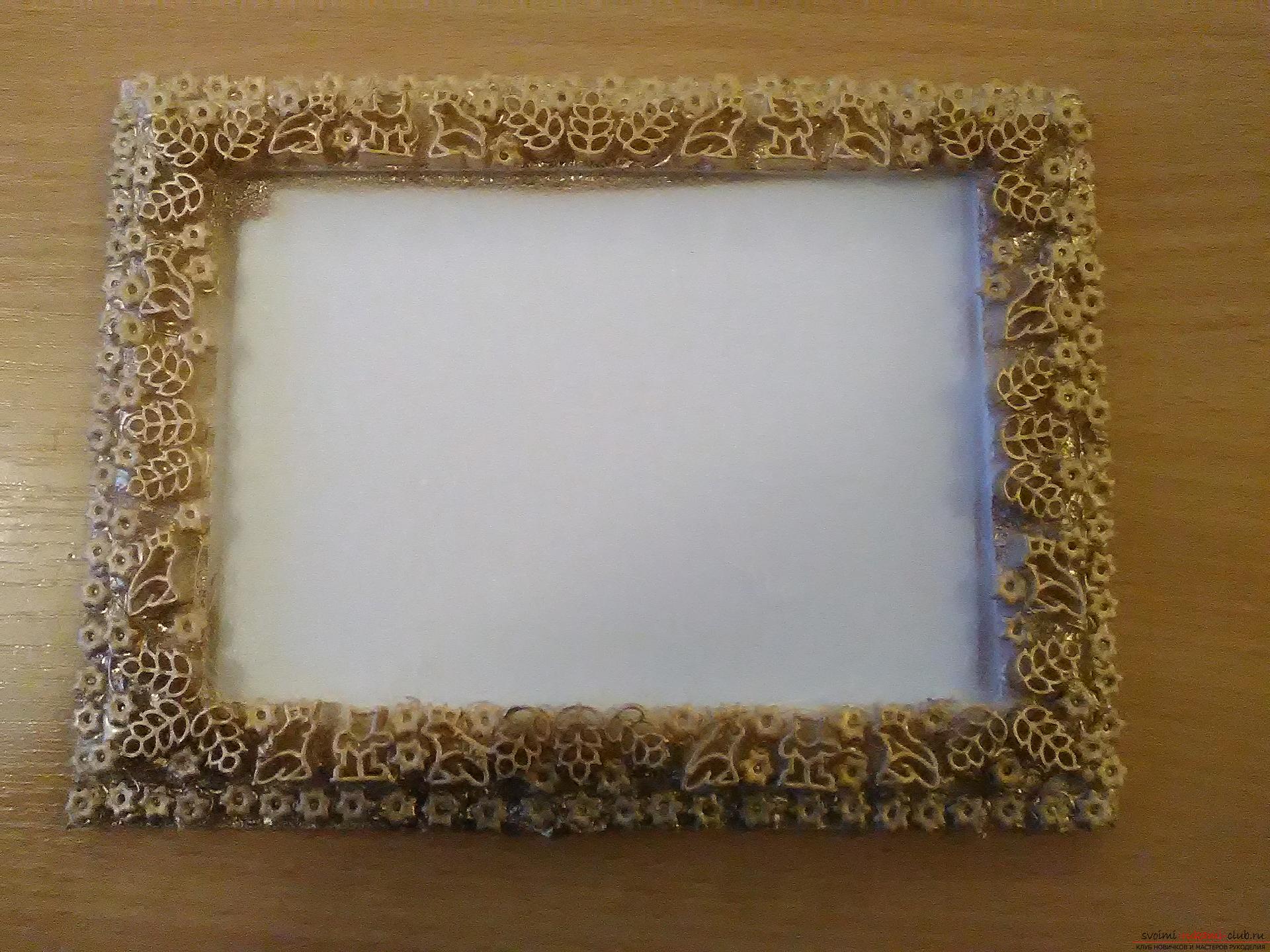 Муниципальное автономное дошкольное 
образовательное учреждение 
«Детский сад №418» г. Перми
Конкурс                                   «Это точно пригодится!»
Трубина Полина Олеговна – воспитатель
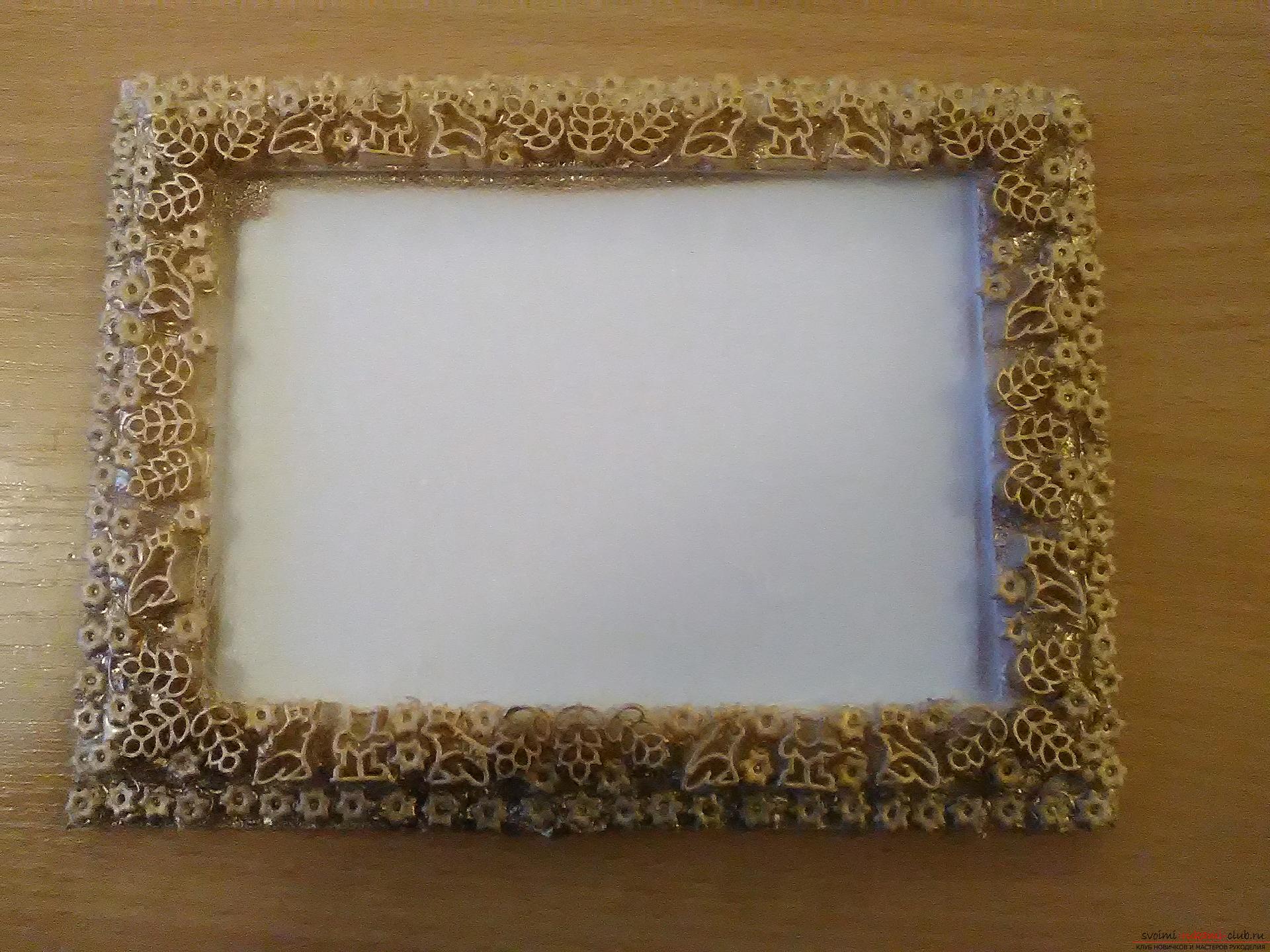 Краткосрочная образовательная практика «Рамочка для фотографии»
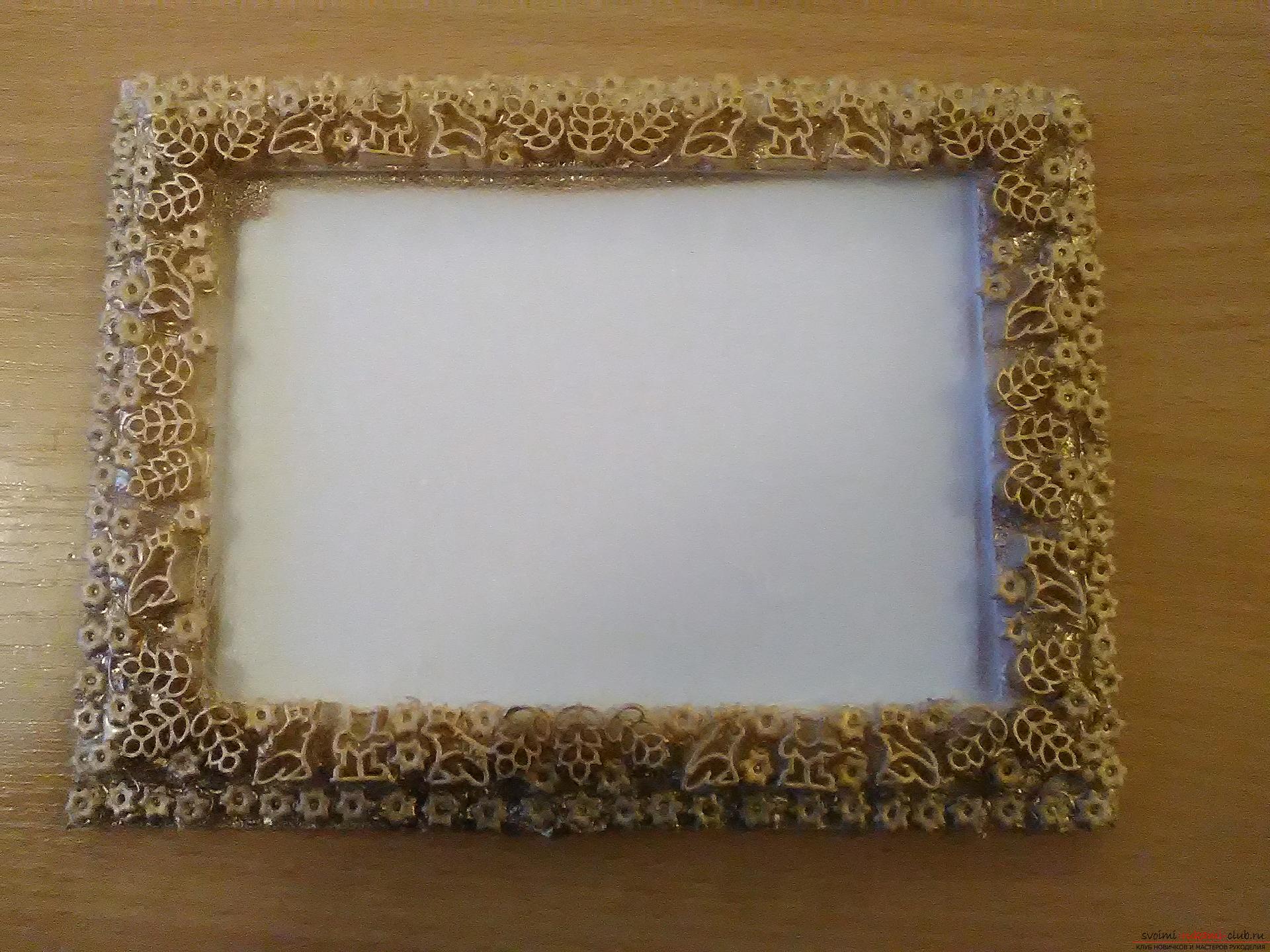 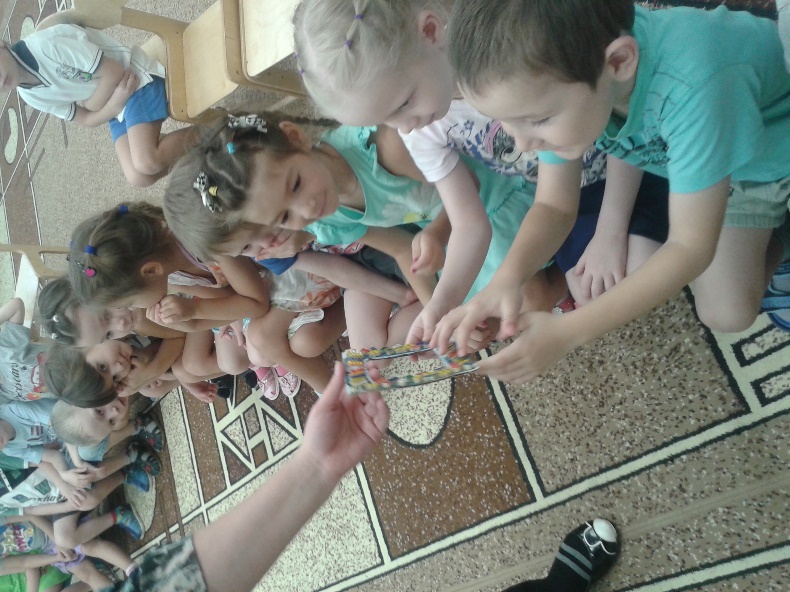 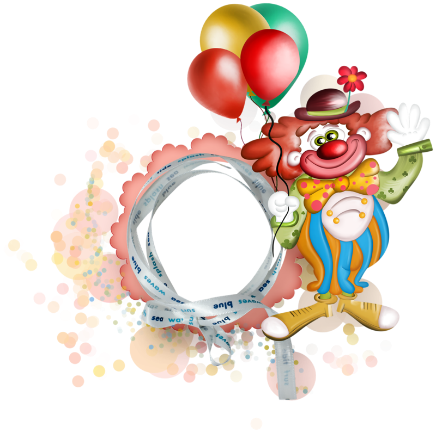 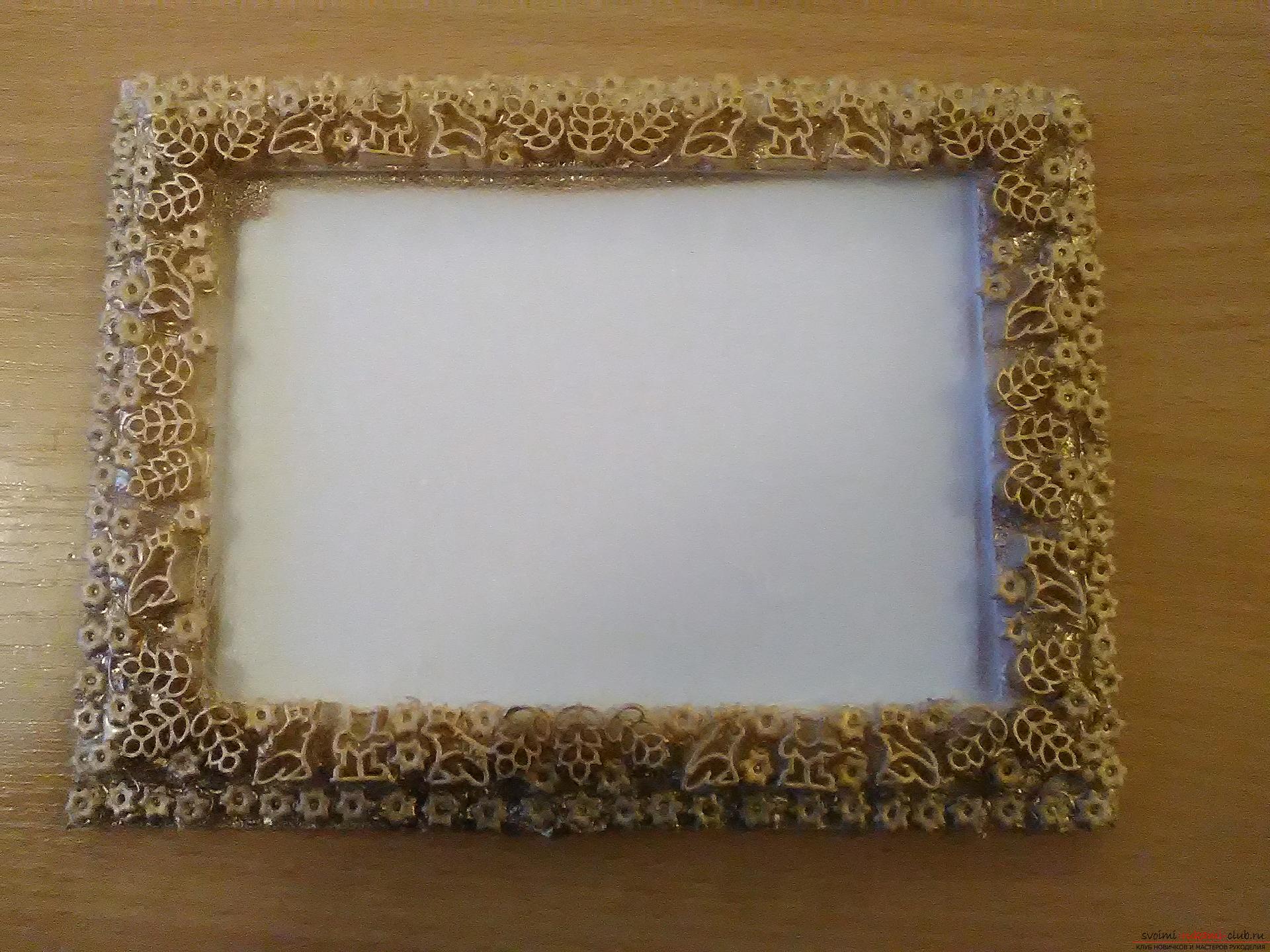 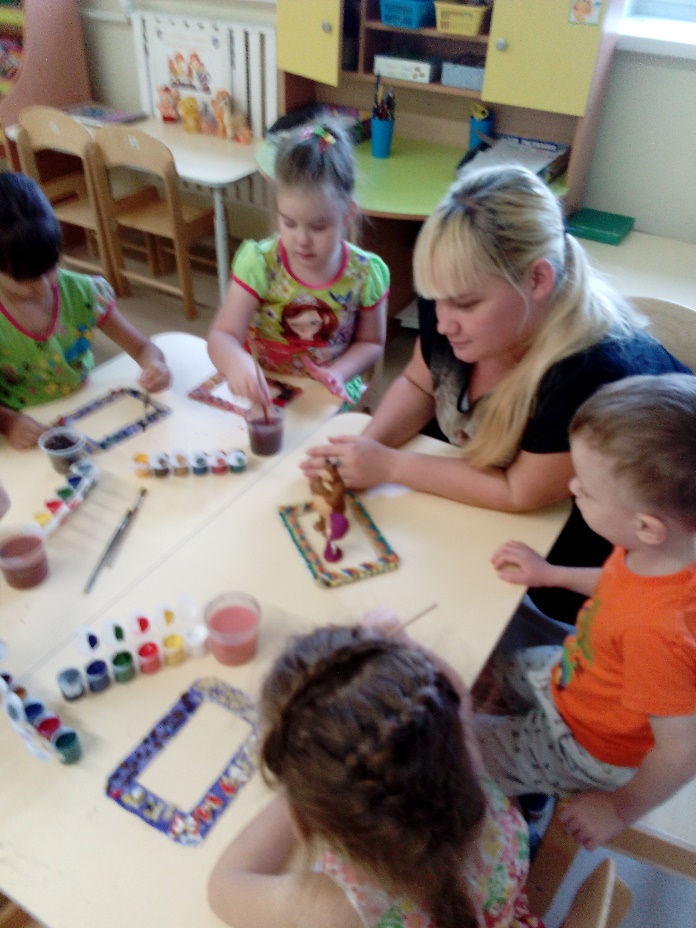 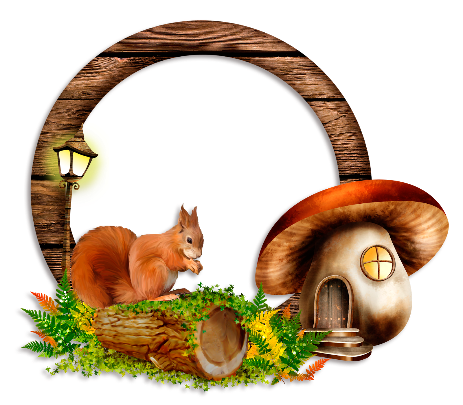 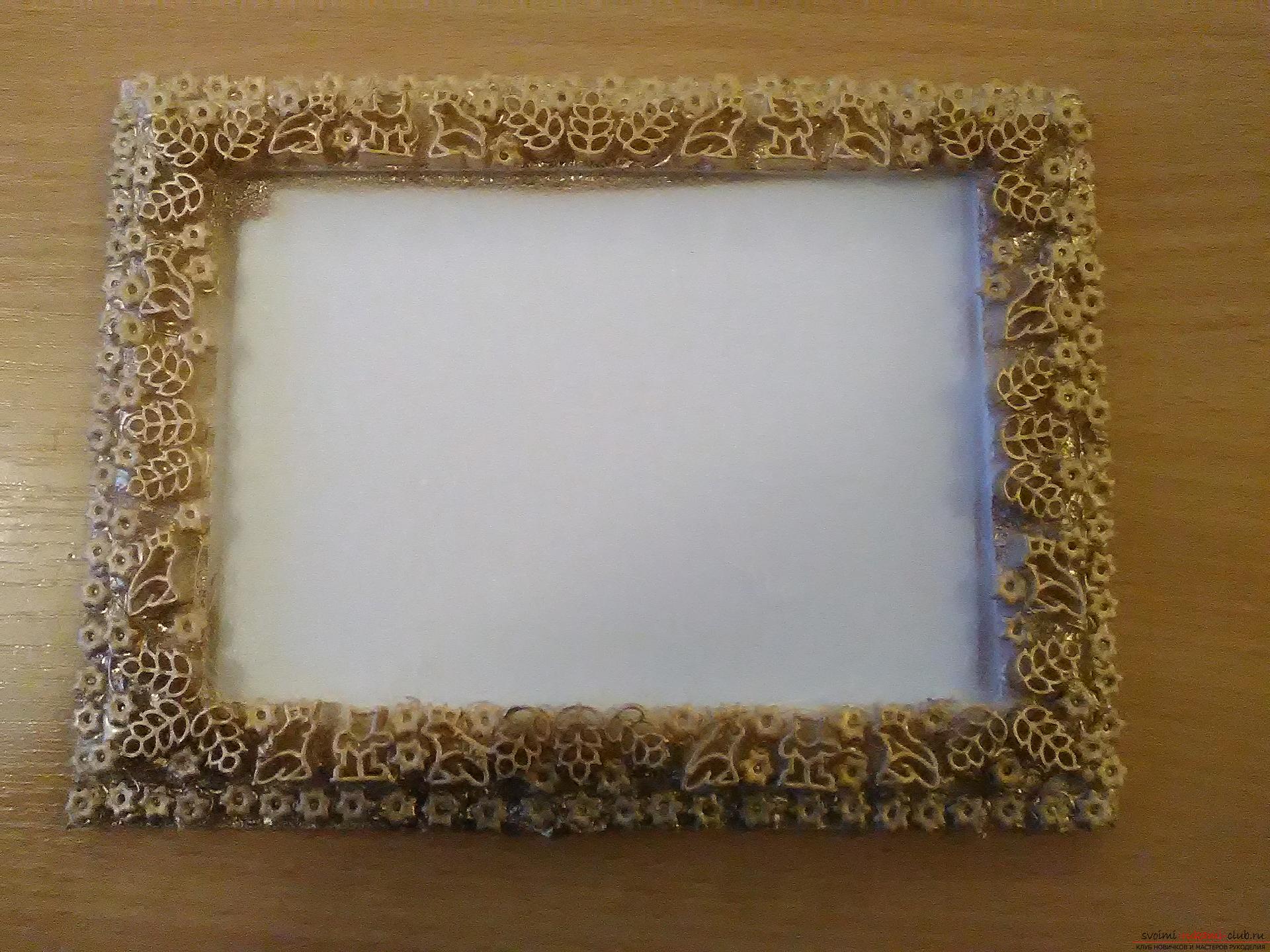 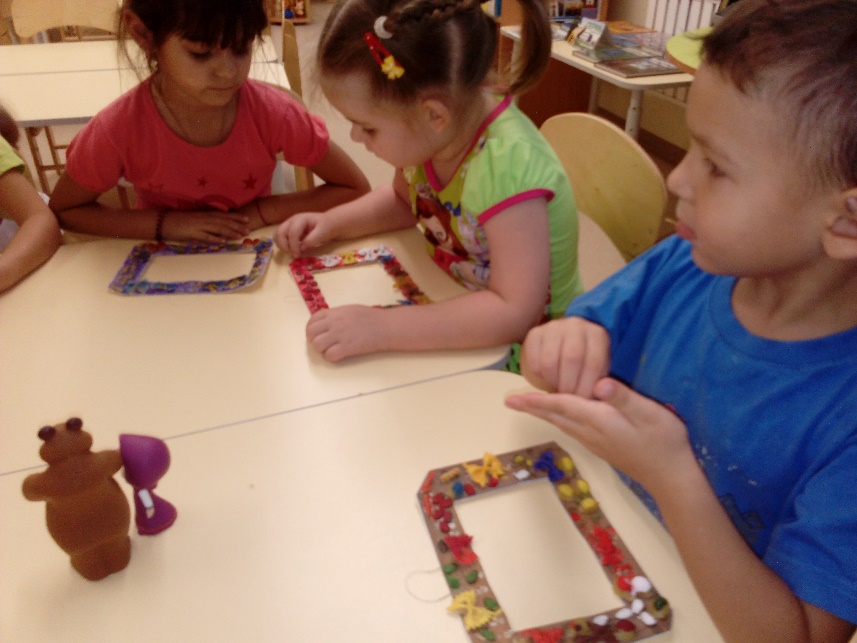 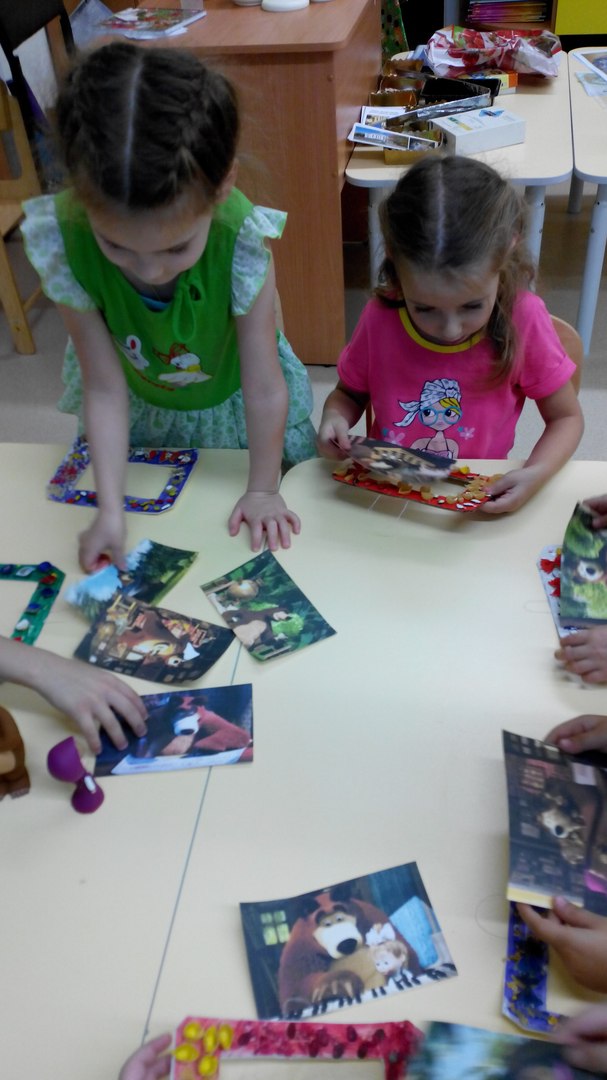 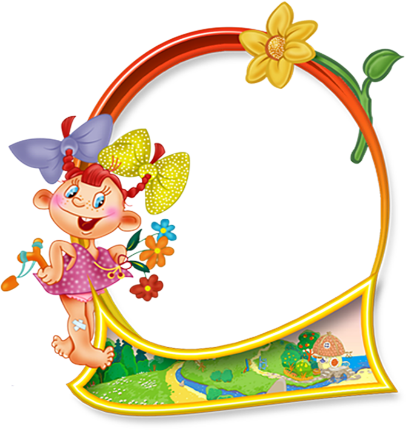 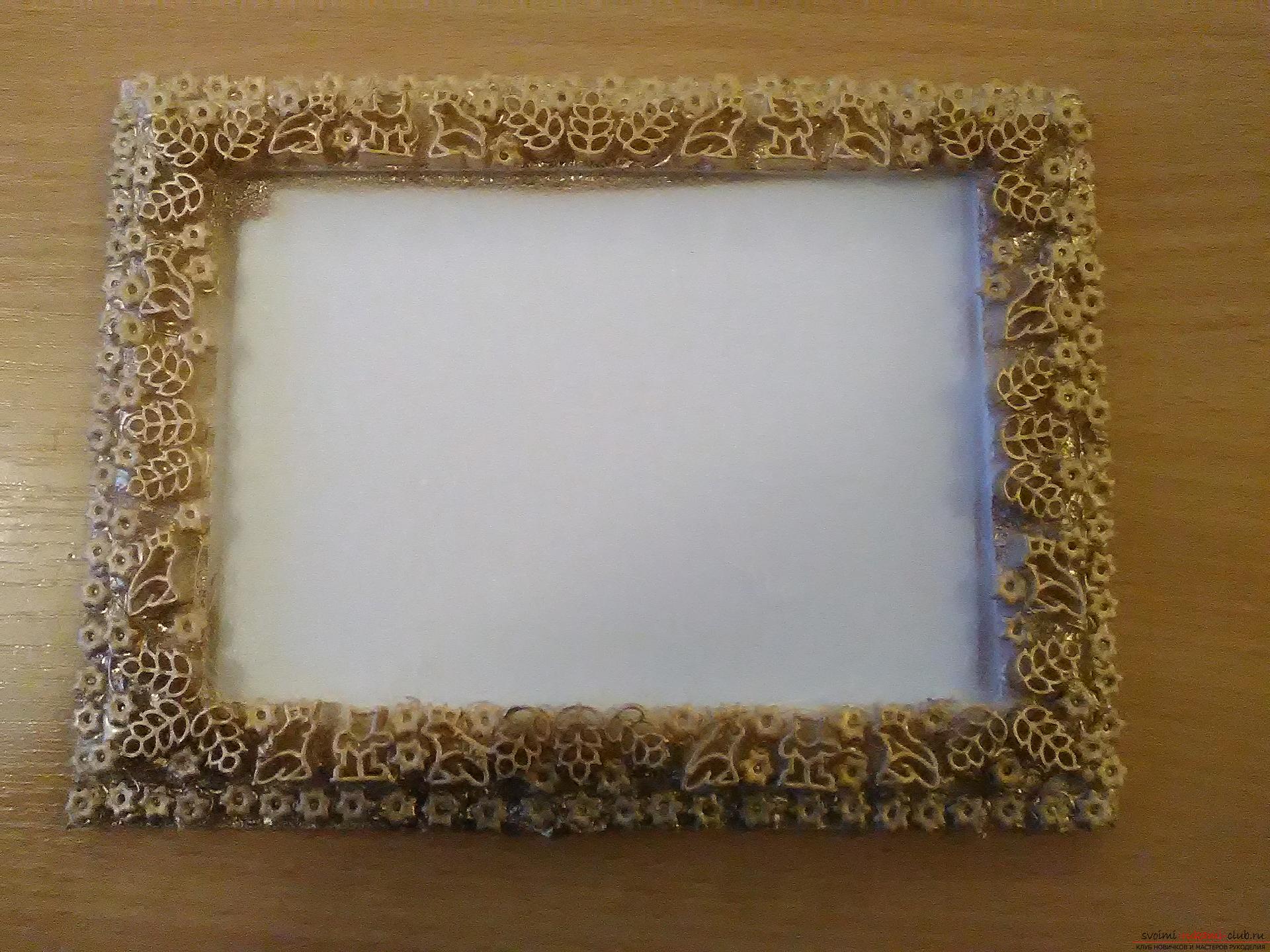